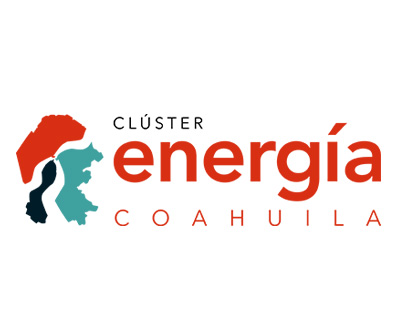 Fecha de actualización y/ revisión: Mayo de 2018
Nombre del responsable: C.P. Alejandra Guajardo Alvarado